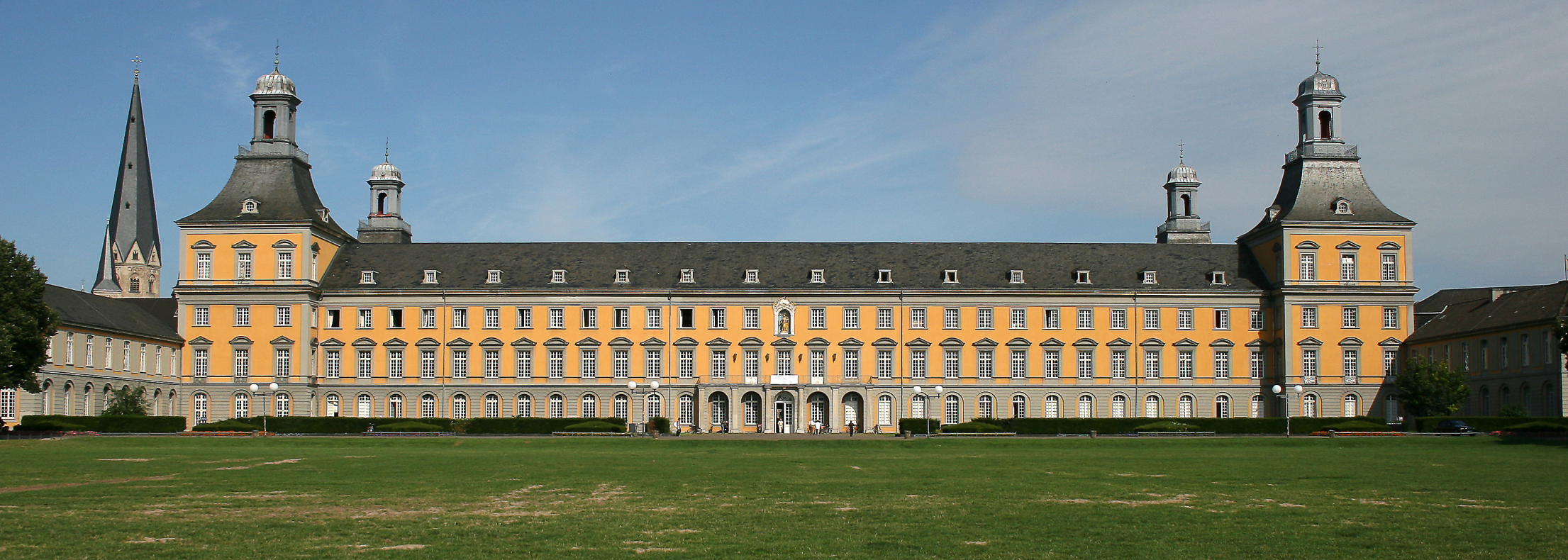 Bachelor Politik und Gesellschaft 
Studienverlauf und Studienorganisation 
Wintersemester 2023/24
Das Mentorat
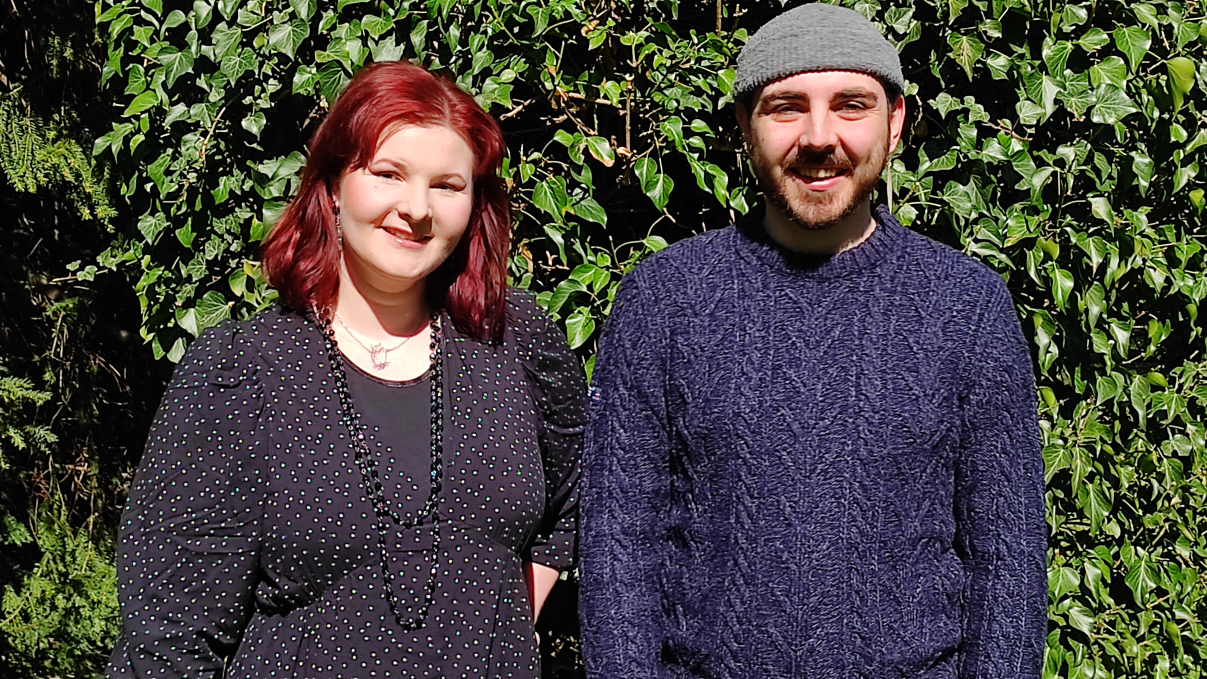 Lara Ettl, Benjamin Hartl, Karsten Römling, Alexandra Hacke
Wir helfen bei…
Studienorganisation und –verlauf 
Lehrveranstaltungsbelegung
Studien – und Prüfungsordnungsfragen
 
Kontakt
- Am Hofgarten 15, Bibliothek des IPWS (1.OG)
- Email: mentorat.ipws@uni-bonn.de
- Instagram: mentorat.ipws

Sprechstunden
- Präsenzsprechstunde: Mi. 15-17 Uhr
- Zoomsprechstunde: Mo. 10-11 Uhr
- Lehramt: Telefon: Di. 14-15 Uhr
Ablauf
Termine in der Erstsemesterwoche
Wie ist der Studiengang aufgebaut?
Welche Module habe ich zur Auswahl im:
…Kernfach
…2-Fach
…Begleitfach
Lehrveranstaltungsanmeldung
Was ist Basis?
Wie funktioniert Basis? 
Wissenswertes zum Schluss
Fachschaft Politik und SoziologieStudierendenvertretung
Beratung von Studierenden für Studierende
Erfahrungsaustausch zur Studienorganisation
Probleme mit Lehrenden

Kontakt
Email: sprechstunde@fs-sozpol.de 
Sprechstunden per Zoom nach Absprache
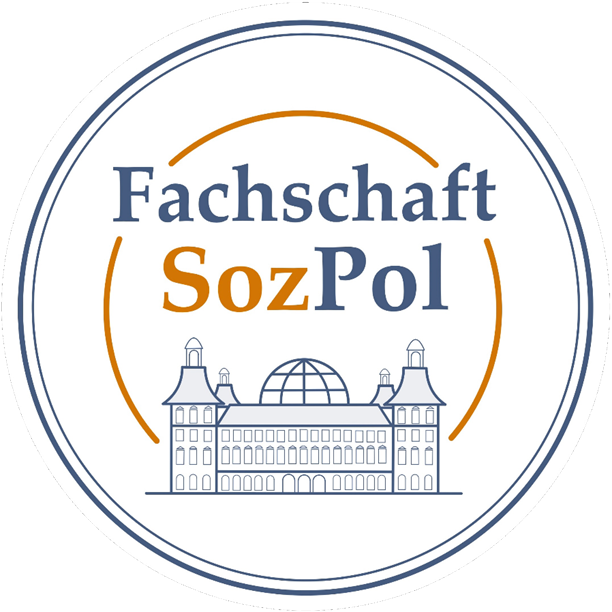 Euer Ersti-Referat
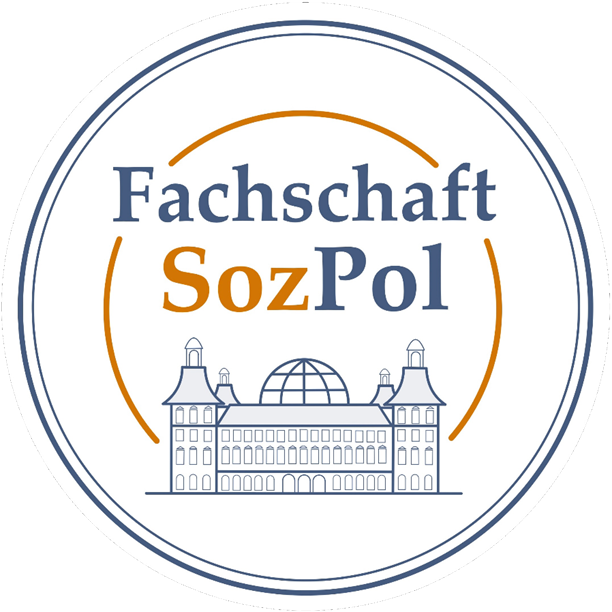 Luis Wisser,  Anneke Petry, Johannes Bell, Karsten Römling, Lennart Vossen, Madita Vennemann, Paul  Förster, Thea Tubbenthal, Benjamin Hartl
WhatsApp-Gruppe:

Wenn ihr beitreten wollt, einfach eine kurze Mail an erstiref@fs-sozpol.de schreiben und angeben ob ihr im Bachelor oder Master seid.
Erstsemesterwochen
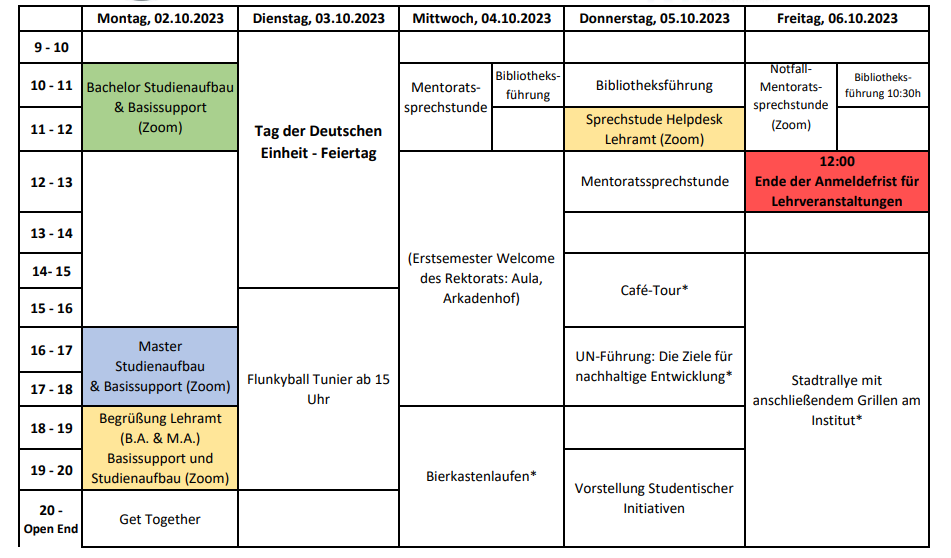 Fragen?
Wichtige Fristen
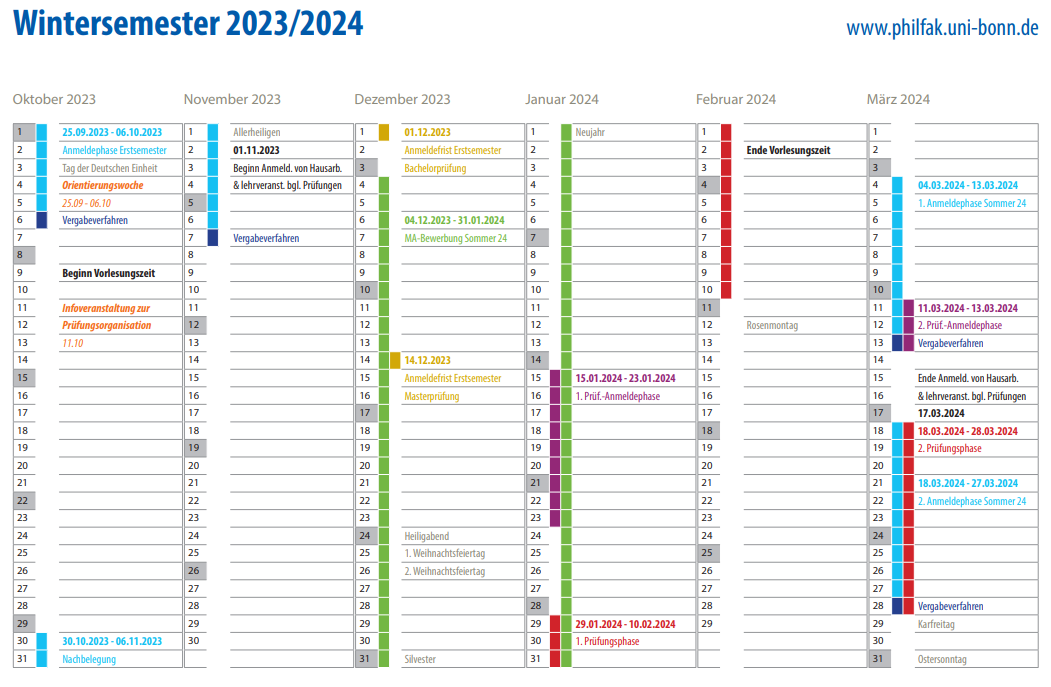 Den Studienkalender findet ihr auf der Website des Prüfungsamtes
[Speaker Notes: Lehrveranstaltungsanmeldung:

Ausnahmsweise für Erstsemester eine verspätete Frist
Diese geht noch bis 30.10.
In allen weiteren Semestern zwei Anmeldefristen
Und eine Korrekturfrist/Nachbelegungsphase
Die für das kommende Semester ist vom: 16.11-23.11. 
Ab/Anmeldung zu Kursen]
Wichtige Fristen
Anmeldung zum Bachelorprüfungsverfahren erfolgt auf dem Postweg

Registrierungsphase: bis spätestens 01.12.2023

ausgefülltes und unterschriebenes Anmeldeformular Zulassung zur Bachelorprüfung
Studierendenausweis in Kopie
Personalausweis in Kopie
Hochschulzugangsberechtigung (Abiturzeugnis) als beglaubigte Kopie

Ohne diese Anmeldung können keine Prüfungen abgelegt werden!
[Speaker Notes: per Briefpost an
Universität BonnPhilosophische FakultätBachelor-/Master-PrüfungsausschussAm Hof 153113 Bonn.
Dokumente NICHT zusammenzuheften
sondern legen Sie die Unterlagen lose in der beschriebenen Reihenfolge zusammen in den Briefumschlag; 
ein gesondertes Anschreiben ist nicht erforderlich.]
Anmeldung Prüfungsleistungen von Modulen der Philosophischen Fakultät
Wichtige Dokumente
Bitte lesen!
Studiengangsleitfaden
Modulhandbuch
Prüfungsordnung
Fragen zur Belegung
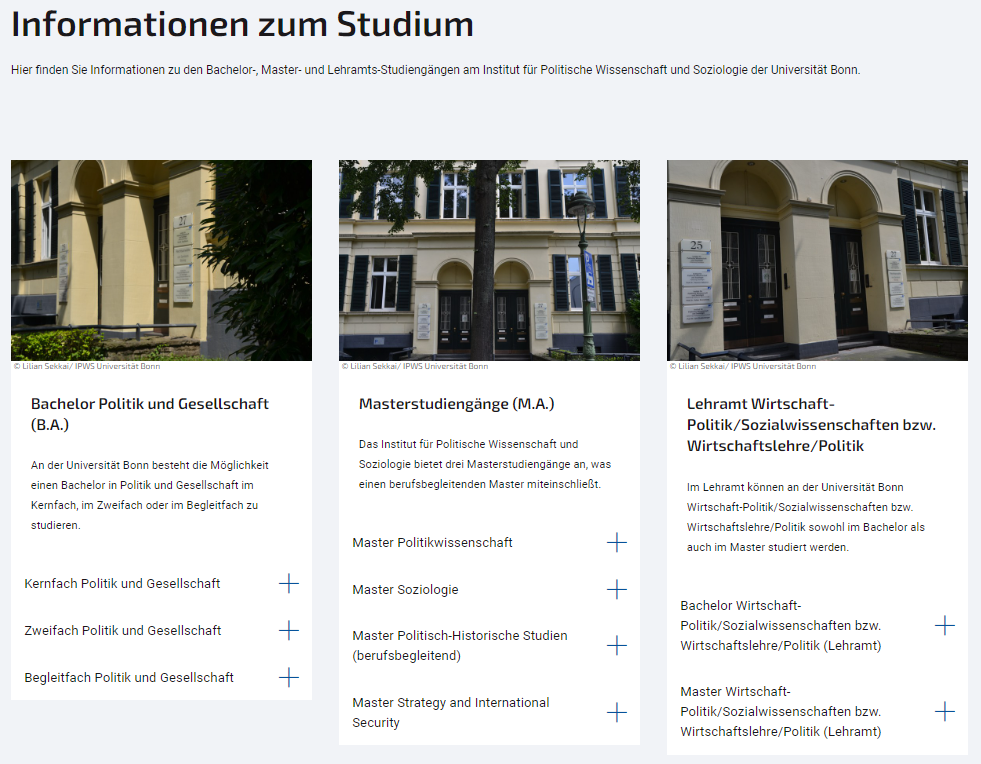 Wie lese ich ein Modulhandbuch?
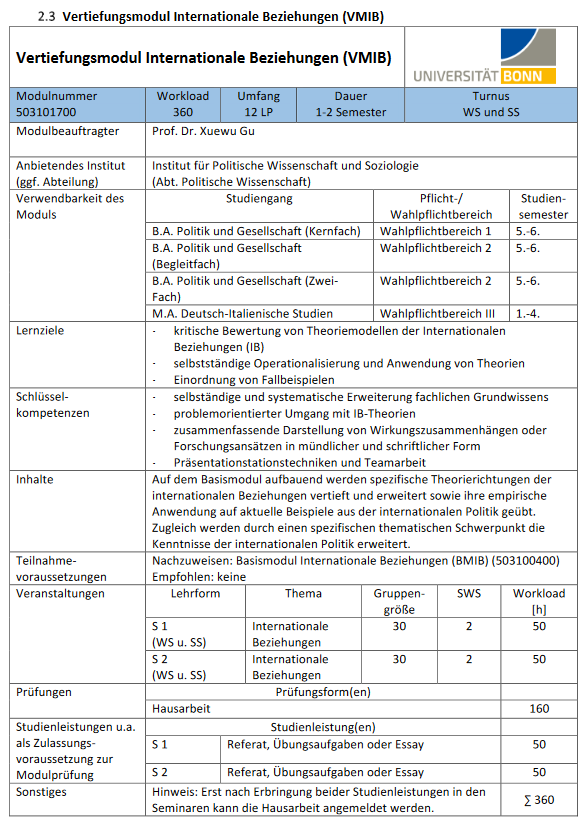 Kann man das Modul jedes Semester beginnen oder wird es nur zu einem bestimmten Semester angeboten?
Wozu gehört das Modul in meinem Studium?
Wann wird welche Veranstaltung angeboten?
Vorsicht: Steht bei Importen meistens nicht dabei. Bitte hier Vermerke auf Basis beachten.
Welche Prüfungsleistung?
Aufbau
2. 
Fach
Bachelorarbeit
Überfach-licher Praxis-bereich
Wahlpflichtbereich / Vertiefungsmodule
Pflichtbereich / Basismodule
Was ist ein Modul?
„thematisch, methodisch 
oder systematisch 
aufeinander bezogenen 
Unterrichtseinheiten“
Vorlesung
Übung
Proseminar
Modul
Basis- und Vertiefungsmodule
Basis-Modul
1 VL, 1 ÜB, 1 Pro-Seminar
1 Klausur
1 HA
Vertiefungs-Modul
2 Seminare
1 HA
Basismodule
Vertiefungsmodule
Achtung: 
Zulassung zu den Vertiefungsmodulen bei erfolgreichem Abschluss der jeweiligen Basismodule!


d.h. es kann auch immer nur das Modul vertieft werden, das auch als Basismodul gewählt wurde!
Studienaufbau „Politik und Gesellschaft“
Kernfach
StudienverlaufKernfach
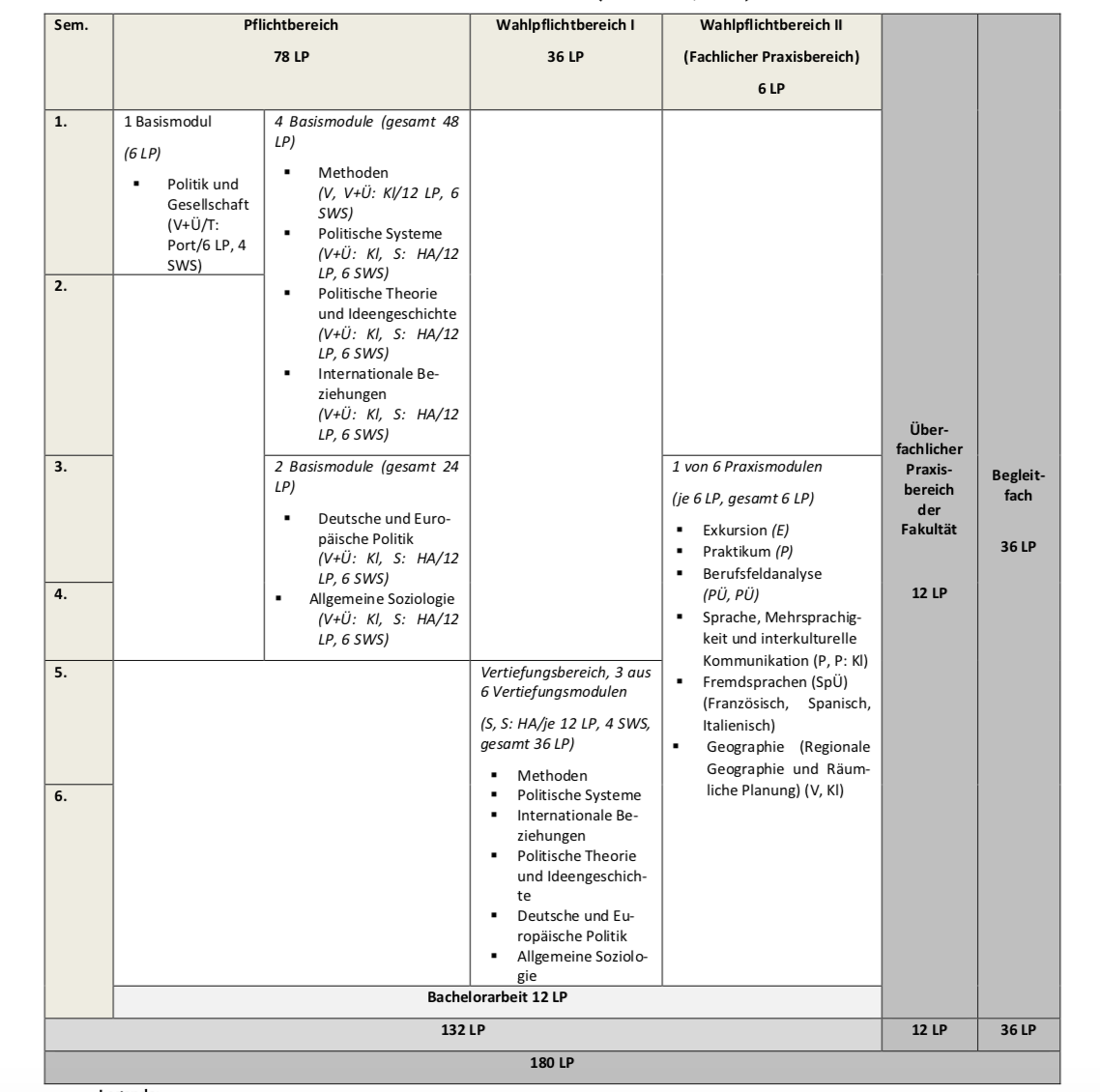 StudienverlaufKernfach
1. Semester
StudienverlaufKernfach
2. Semester
StudienverlaufKernfach
3. Semester
StudienverlaufKernfach
4. Semester
StudienverlaufKernfach
5.-6. Semester






6. Semester
Bachelorarbeit                         …auch fehlende Leistungen!
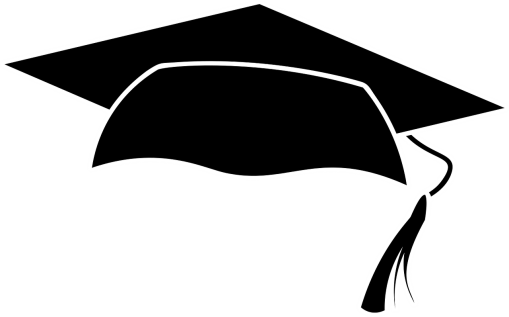 Studienaufbau „Politik und Gesellschaft“
Zwei-fach
StudienverlaufZweifach
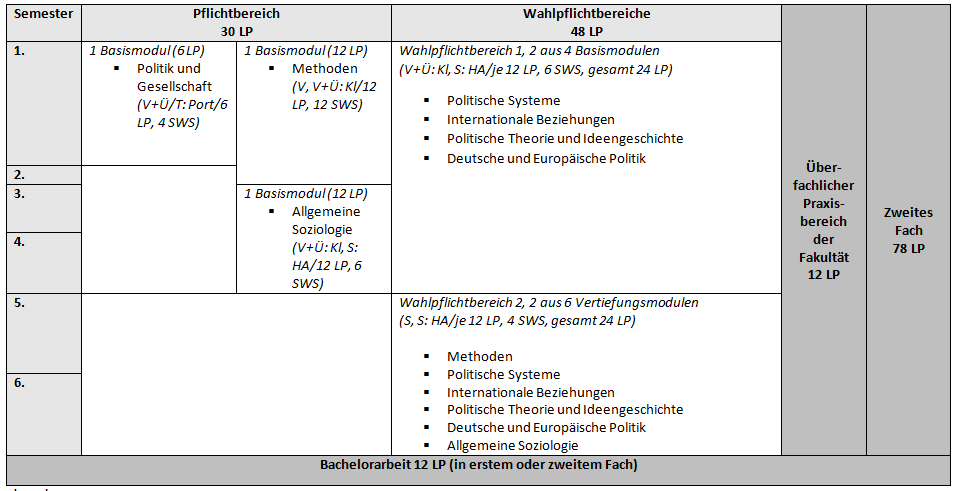 Im 1. Semester zu belegen
Im 2. Semester zu belegen
Im 3. und 4. Semester zu belegen
Im 5. und 6. Semester zu belegen
6. Semester

Bachelorarbeit                         …und evtl. fehlende Leistungen!
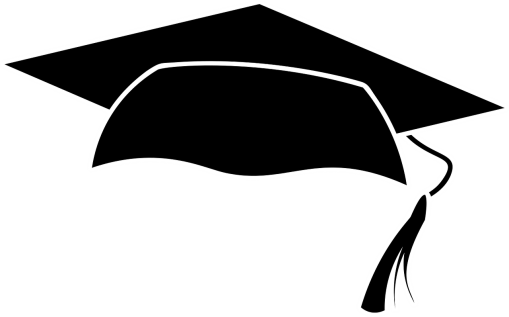 Studienaufbau „Politik und Gesellschaft“
Begleitfach
StudienverlaufBegleitfach
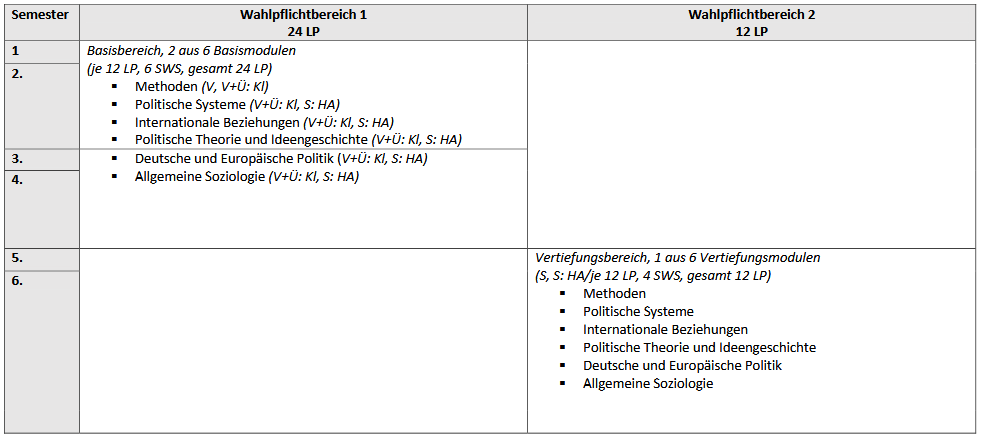 Wie nutze ich Basis?
VeranstaltungsAnmeldung
Basis
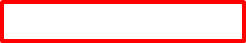 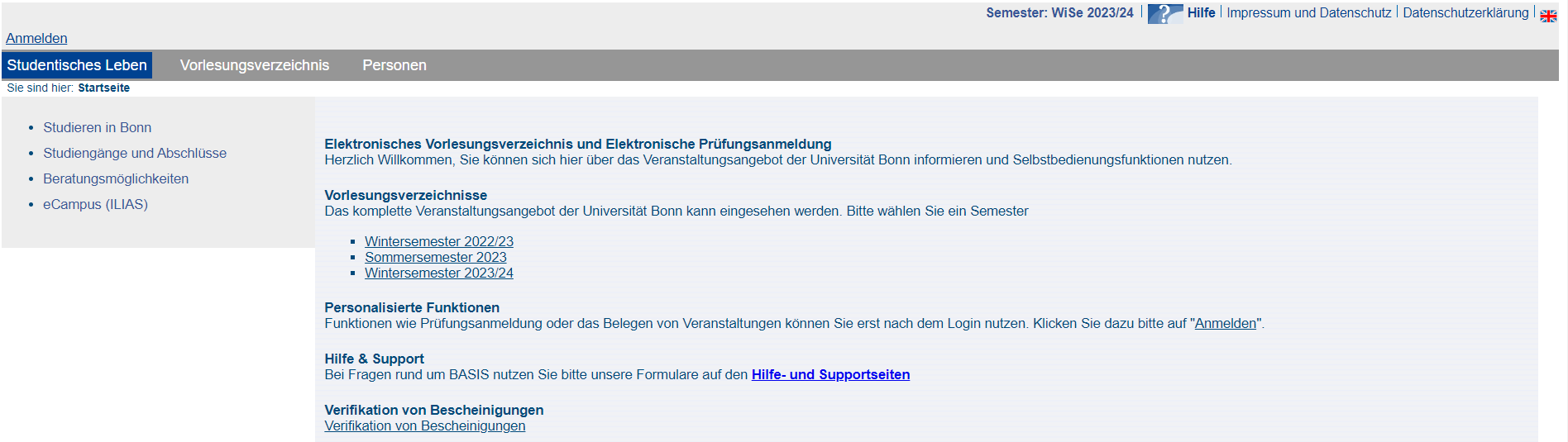 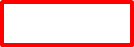 basis.uni-bonn.de
Login-Daten
s = Student*in
5 = Kennziffer der Fakultät
l
i
k
u
g
e
Zwei Ziffern des Vornamens
Vier Ziffern des Nachnamens
Verifizierung der Uni-ID
Vorlesungsverzeichnis
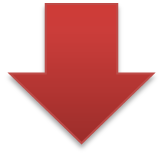 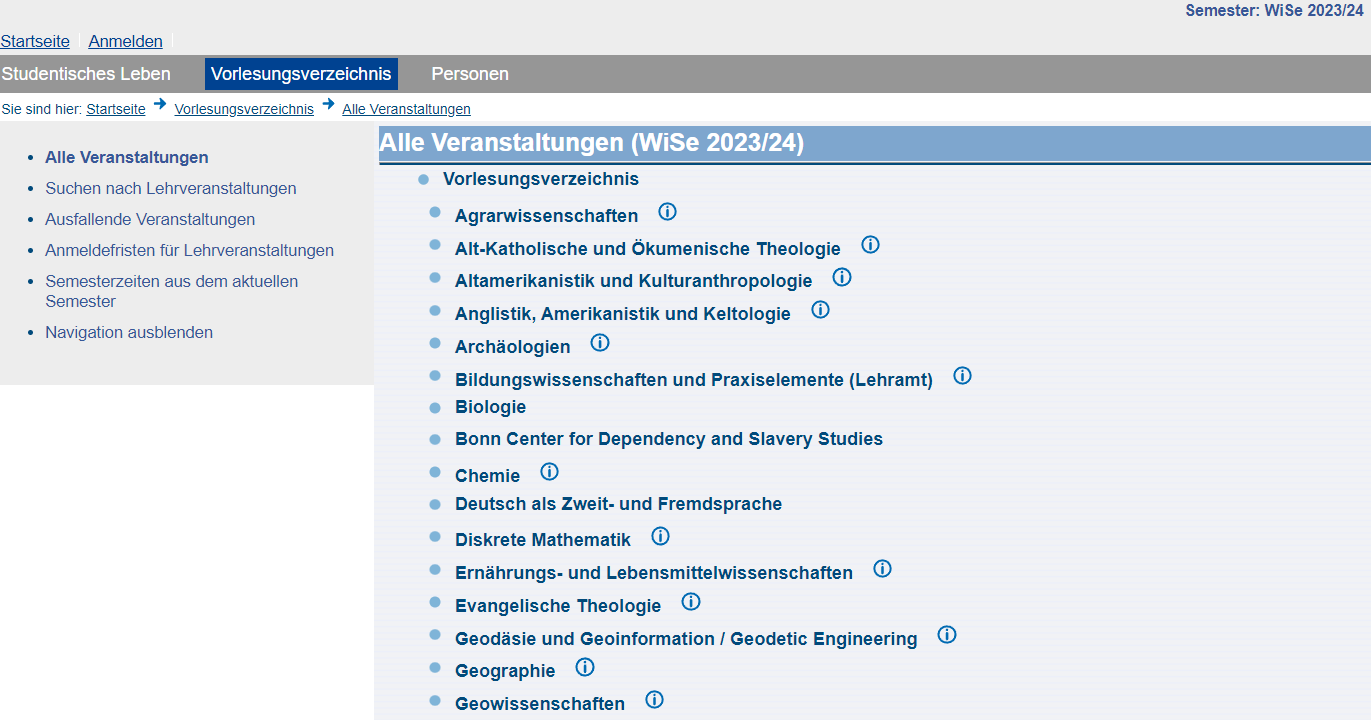 Vorlesungsverzeichnis
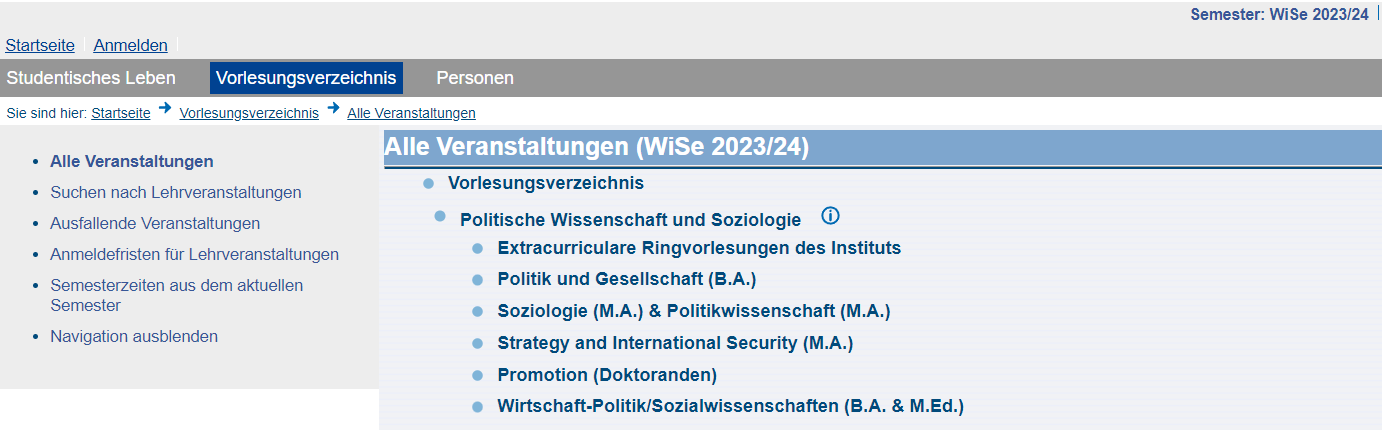 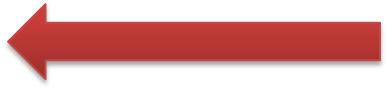 Vorlesungsverzeichnis
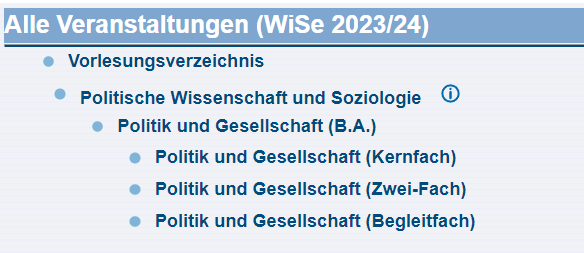 Vorlesungsverzeichnis
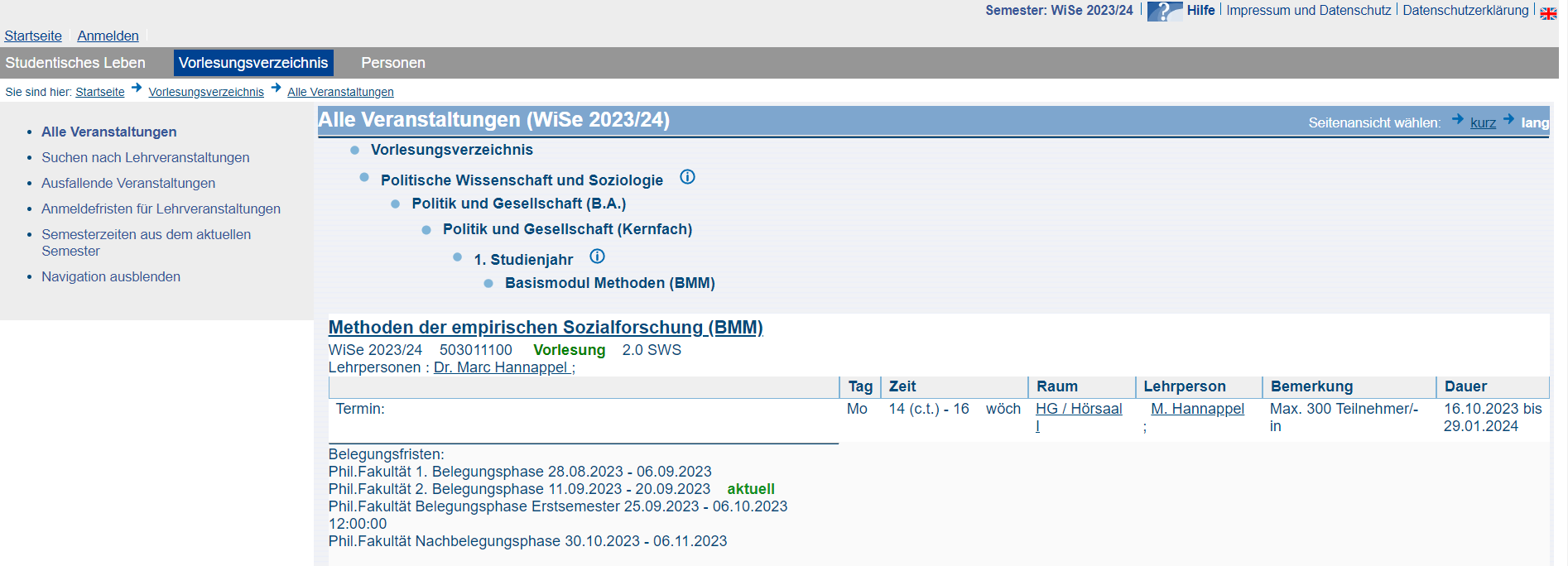 Präsenz, Hybrid oder online Veranstaltung?
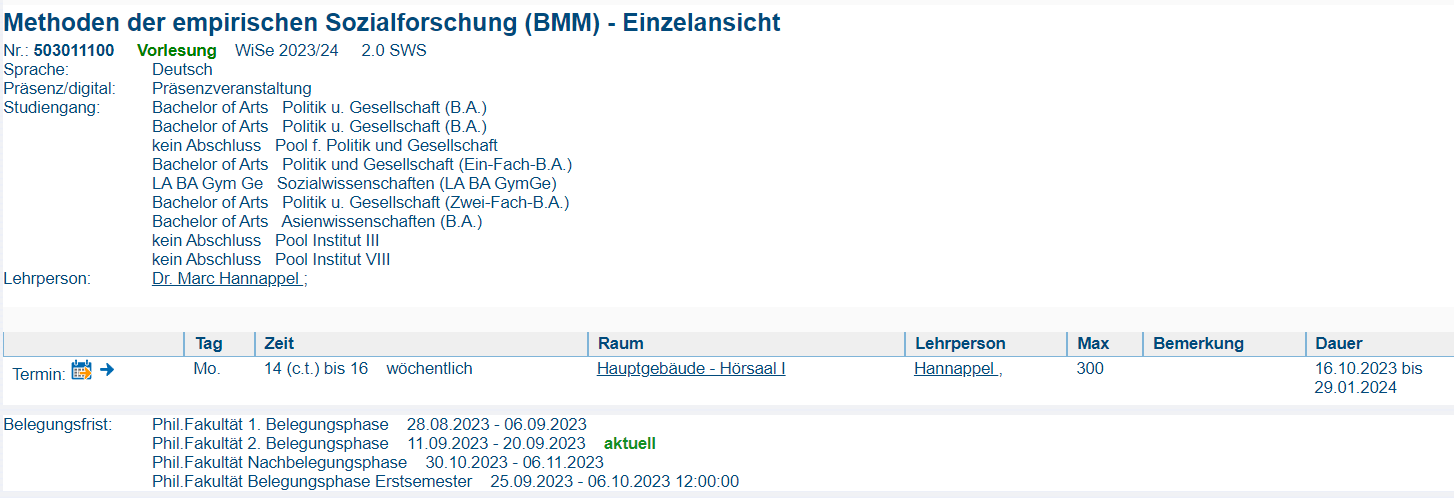 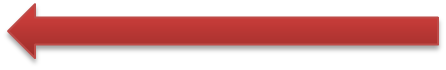 Bedeutung
Präsenzveranstaltung = Lehrveranstaltung findet ausschließlich in Präsenz statt 
digitale Veranstaltung = Lehrveranstaltung findet ausschließlich online statt
Hybridveranstaltung = synchrone Lehrveranstaltung mit Studierendenteilnahme in Präsenz und über Zoom 
gemischte Veranstaltung = Lehrveranstaltung findet in Präsenz, hybrid und/oder online statt 
 Bei der Priorisierung der Veranstaltungen, bitte die präferierte Veranstaltungsform mit berücksichtigen
Lehrveranstaltungsanmeldung in Basis
[Speaker Notes: Melden Sie sich an
Veranstaltungen belegen]
Lehrveranstaltungsanmeldung in Basis
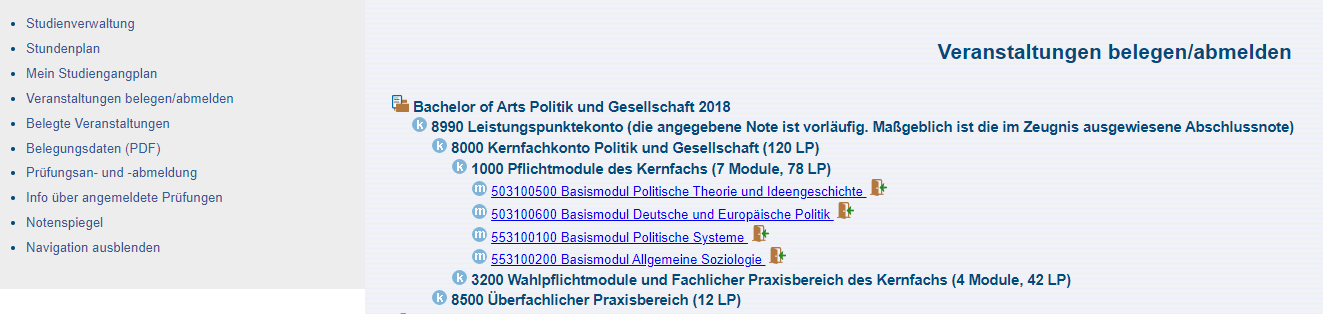 Prioritäten vergeben
[Speaker Notes: Wie viele Prioritäten vergebe ich?
Es gibt Lehrveranstaltungen, die nur einmal stattfinden und welche, die Parallelveranstaltungen habe
Bei Übungen belegen Sie alle Veranstaltungen, die sie terminlich wahrnehmen können. Achten Sie hierbei nicht auf die Überschneidungsfreiheit mit anderen Übungen.
Achten Sie bei Einzelveranstaltungen darauf, dass diese Überschneidungsfrei belegt wurden
Was tut basis nun?
Lehrveranstaltungen werden vergeben nach:
Überschneidungsfreiheit
Und bestenfalls, dass jedes Modul mit den zu studierenden Kursen berücksichtigt wird]
Eventuelle Schwierigkeiten
Keine Anmeldung möglich/keine Zusage erhalten?
Fragt bei der lehrenden Person um Teilnahmemöglichkeit an
Besucht die gewünschten Bachelorveranstaltungen ab sofort
Belegt diese spätestens in der Nachbelegungsphase (30.10.-06.11.23) 

Überschneidungen von Pflichtveranstaltungen
Wende dich bitte an Deine Fachstudienberatung

Zu viele Zusagen zu Veranstaltungen erhalten
Prüfe die Kapazitäten und melden ggf. Veranstaltungen
     in der Nachbelegungsphase wieder ab

Ohne Anmeldung können keine Prüfungen angemeldet werden!
Lies unseren Leitfaden: FAQ Lehrveranstaltungs-belegung
Richtig belegen in der Vertiefung:
Richtig belegen in der Vertiefung:
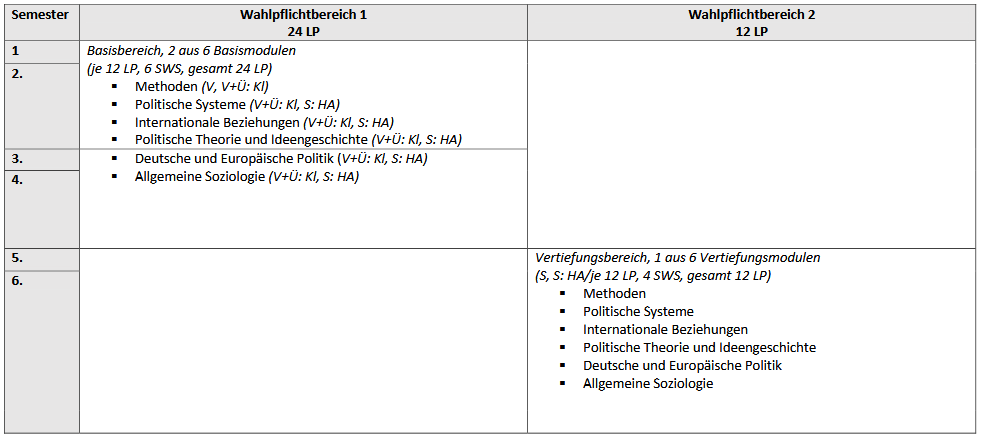 Richtig belegen in der Vertiefung:
Unterscheidung von S1 und S2
Beachte in der Anmeldung den Unterschied zwischen Seminar 1 und Seminar 2
Jedes Modul besteht aus einer bestimmten Anzahl an Lehrveranstaltungen
Auf jedem Stuhl kann nur eine Studienleistung/ein Seminar verbucht werden
Wichtig: Wenn falsch belegt wird, kann die SL des zweiten Seminars nicht verbucht werden…
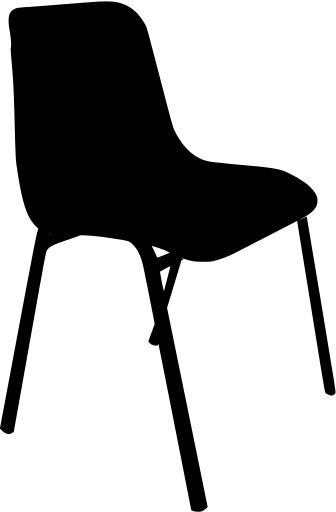 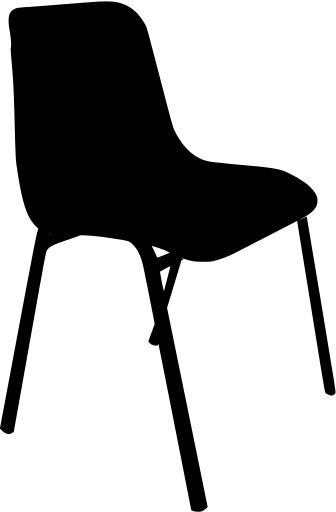 Seminar 1
Seminar 2
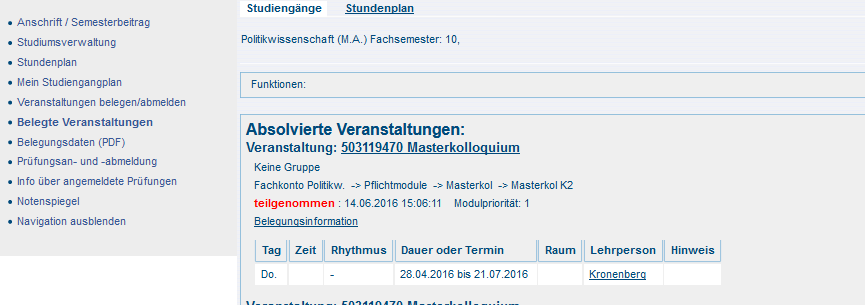 Richtig belegen in der Vertiefung:
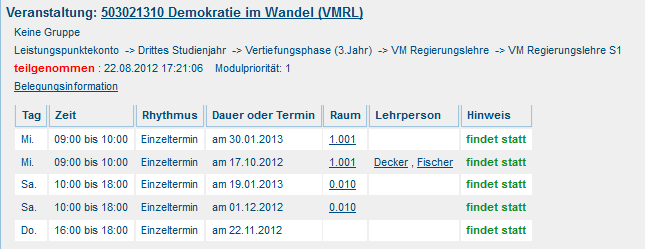 Für eine Prüfungsanmeldung müssen alle Studienleistungen in einem Modul verbucht sein. Wenn falsch belegt ist, ist keine Prüfung möglich!
Prüfungsberechtigung
Weitere Funktionen von Basis
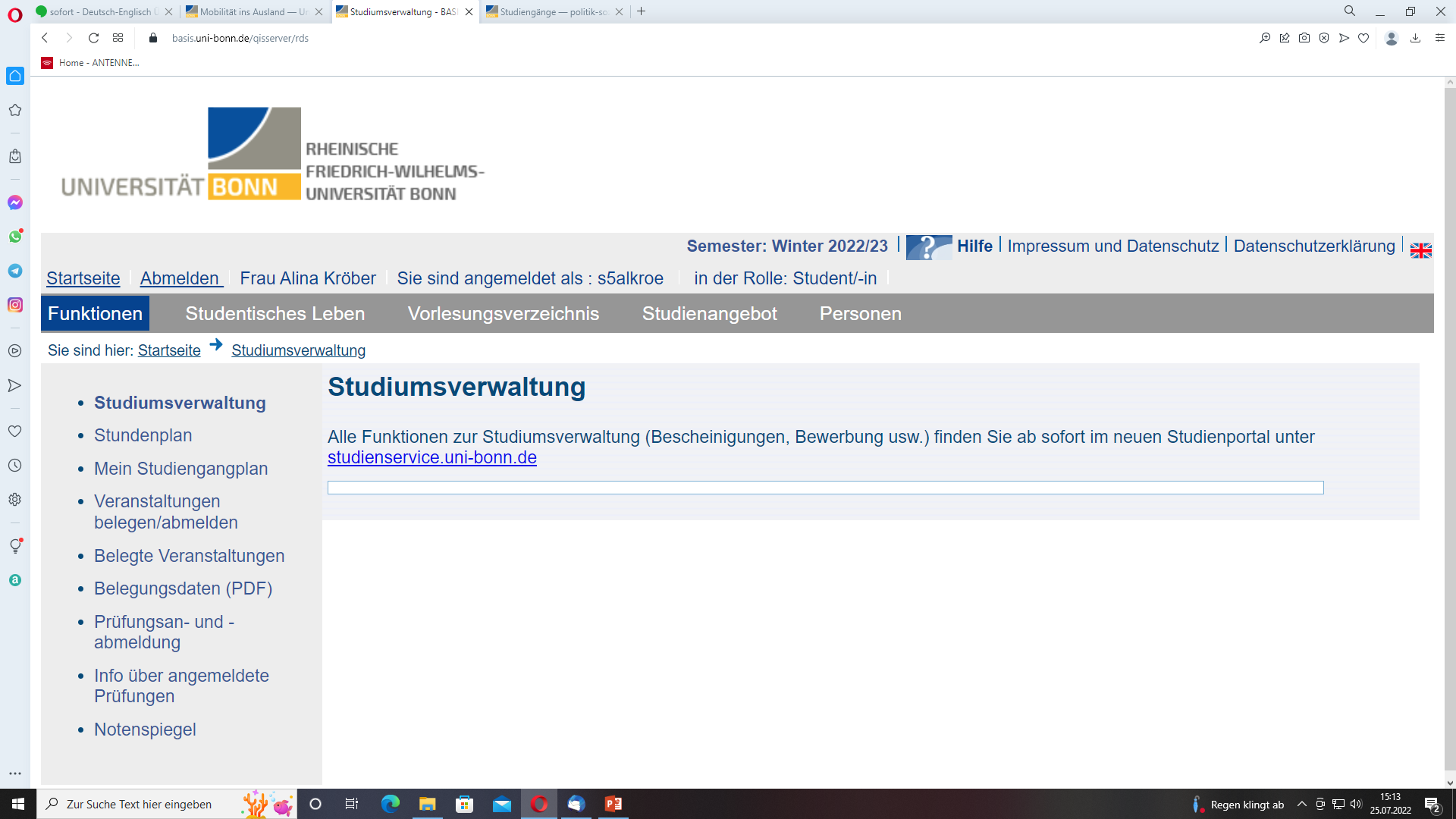 Link zum Studierenden-Service
Weitere Funktionen von Basis
Verknüpfung mit Ilias (eCampus)
Kommunikation über Informationsforum

Kommunikation mit Seminarteilnehmer*innen

Materialpool für Veranstaltungen
Anmeldung zur Bibliotheksführung in der Institutsbibliothek
Anmeldung über eCampus (Login mit eurer Uni-ID)
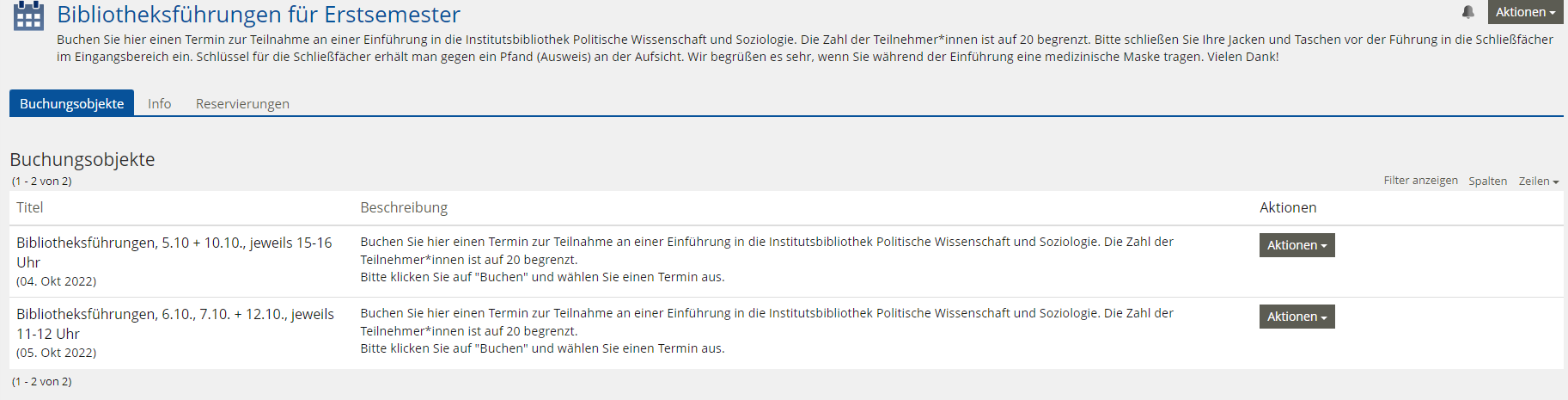 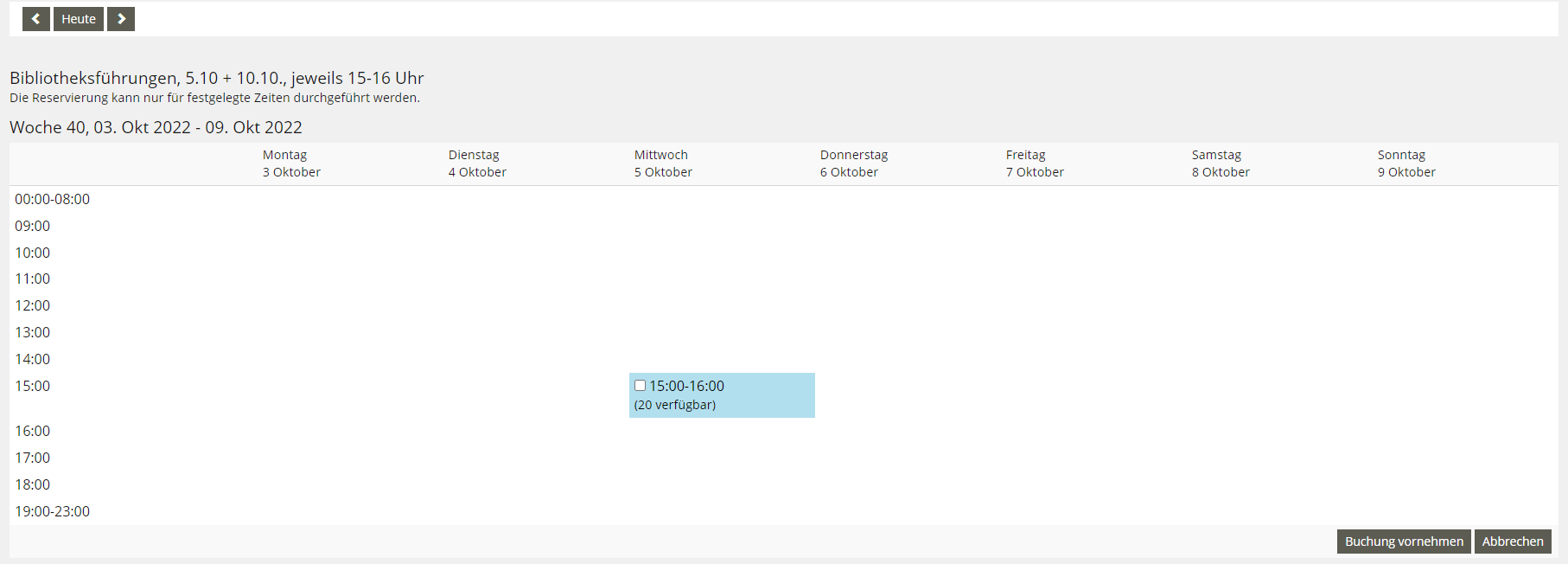 Mailinglisten des Instituts
 Die Anmeldung ist nur mit einer Uni-Emailadresse (Uni-ID) möglich.2 Getrennte (!) Verteiler:

Studiengangsbezogene Informationen &
Jobs, Praktika und Veranstaltungen
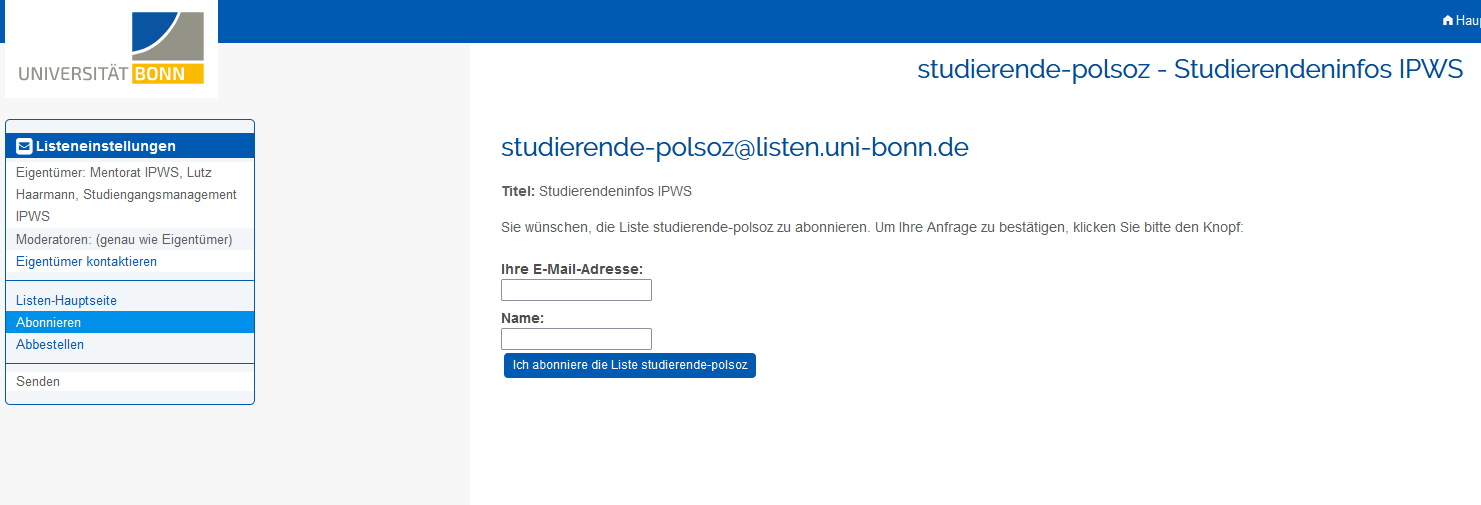 Fragen zur Belegung?
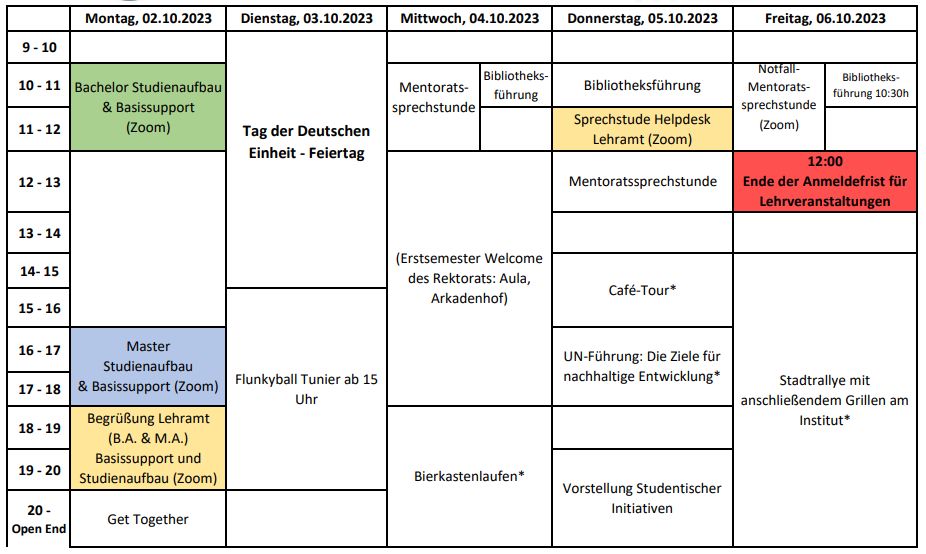 Institutsbegrüßung
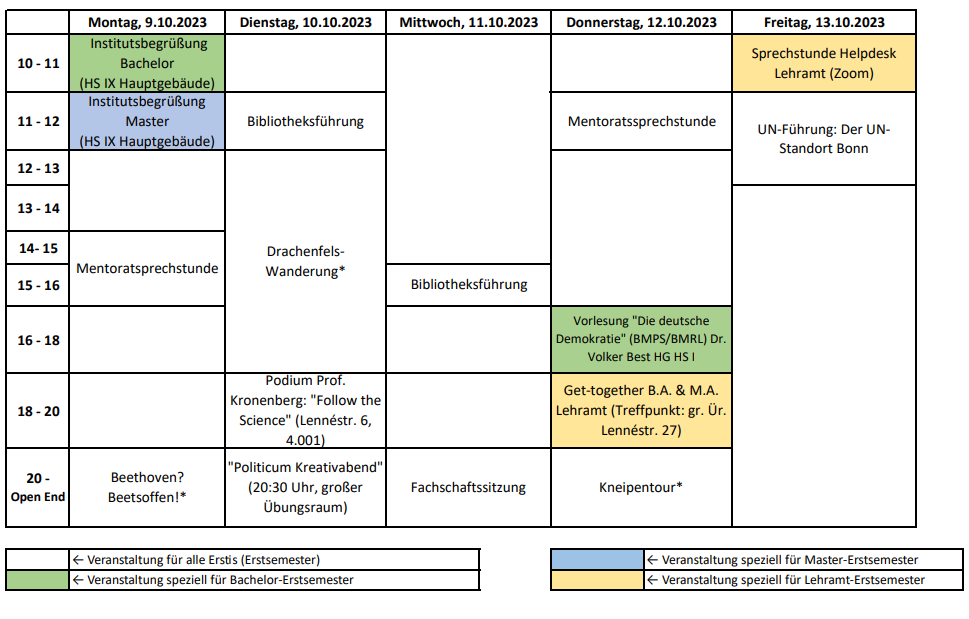 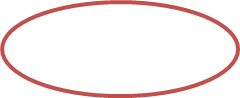 Auf einen Blick
Benutzerkennung einrichten bzw. evtl. ändern
Sich einmalig beim Prüfungsamt für die Bachelorprüfung anmelden 
Bei Basis Veranstaltungen belegen
Studienkalender speichern/ausdrucken
eCampus nutzen
Bei Fragen zu uns kommen!


Wir wüschen viel Spaß in den Einführungswochen und einen guten Start ins Studium!
Fragen?